Figure 2. Orthogradely labeled auditory boutons in visual Area 21 (A) and retrogradely labeled neurons in auditory ...
Cereb Cortex, Volume 18, Issue 9, September 2008, Pages 2066–2076, https://doi.org/10.1093/cercor/bhm230
The content of this slide may be subject to copyright: please see the slide notes for details.
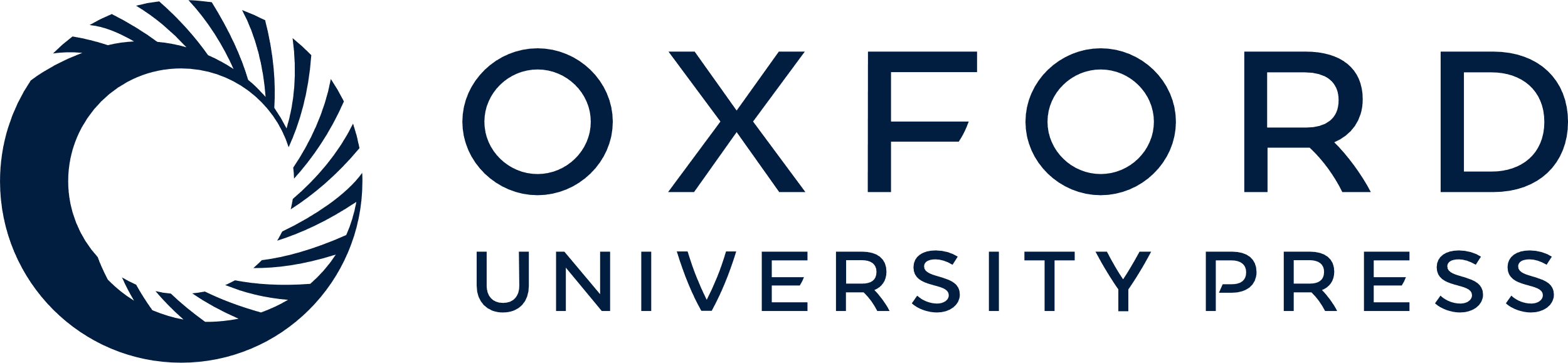 [Speaker Notes: Figure 2. Orthogradely labeled auditory boutons in visual Area 21 (A) and retrogradely labeled neurons in auditory cortex (B). In (A), the micrograph shows a network of labeled axons with terminal as well as boutons in passage in visual Area 21. These orthogradely labeled processes resulted from tracer injections focused on auditory area A1. In (B), tracer injection into visual Area 21 produced retrogradely labeled pyramidal neurons in auditory cortex. Scale bars = 10 μm.


Unless provided in the caption above, the following copyright applies to the content of this slide: © The Author 2008. Published by Oxford University Press. All rights reserved. For permissions, please e-mail: journals.permissions@oxfordjournals.org]